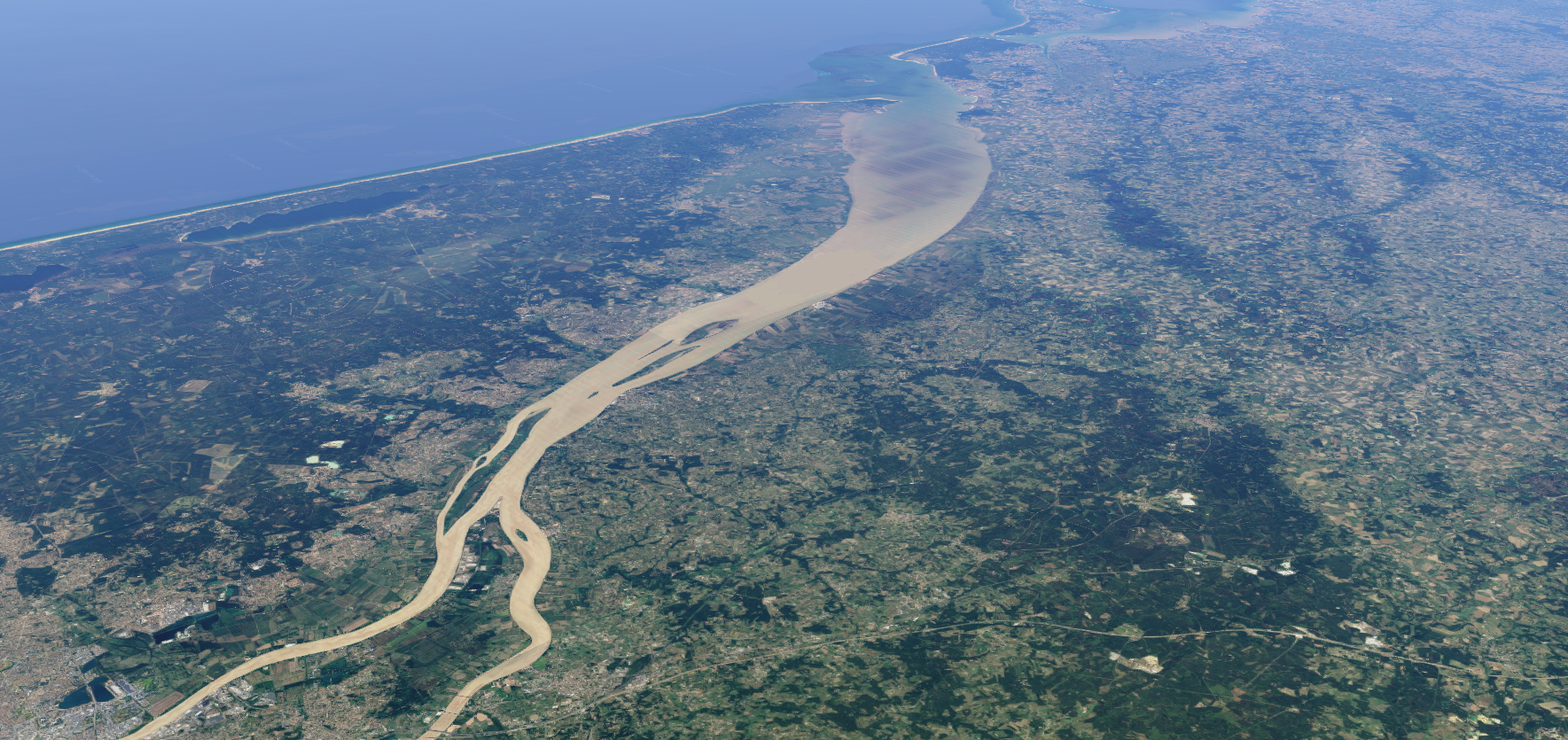 Modeling the influence of the gravitational circulation on estuarine sand dunes
Aerial picture of the Gironde estuary
From Google Maps
Wessel M. van der Sande*, Pieter C. Roos, Suzanne J.M.H. Hulscher
Water Engineering and Management, University of Twente
*w.m.vandersande@utwente.nl
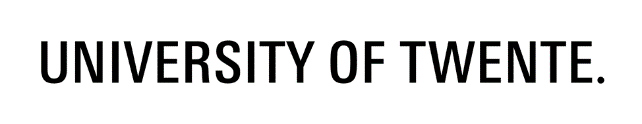 Estuarine sand dunes
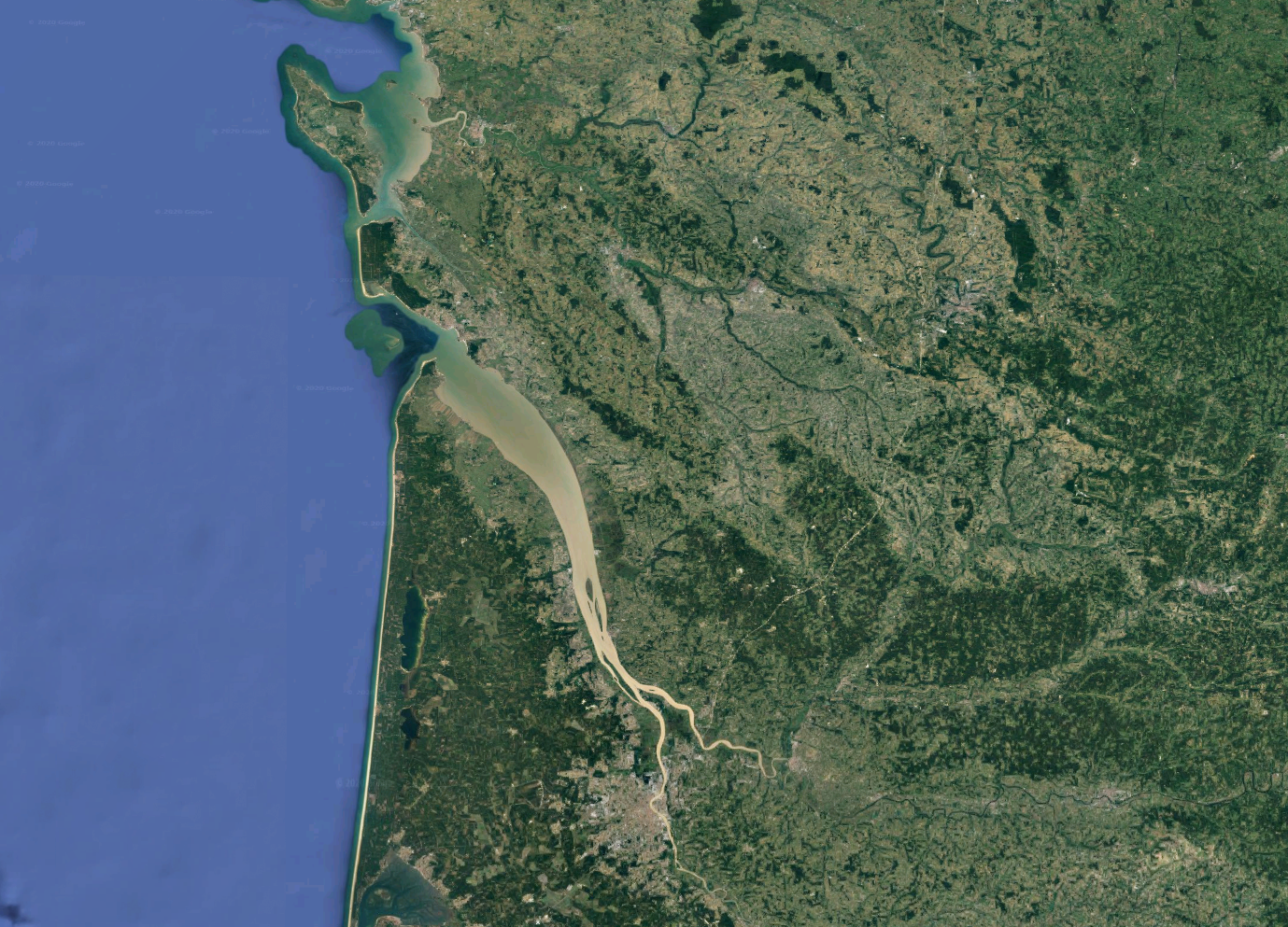 Large-scale bedforms occurring in various estuaries

Focus: Gironde (South-West France)
Case: observed seasonal reversal of dune asymmetry and migration
High discharge: flood-dominated, landward sediment transport and migration
Low discharge: ebb-dominated, seaward sediment transport and migration
Sand dune field
Seaward
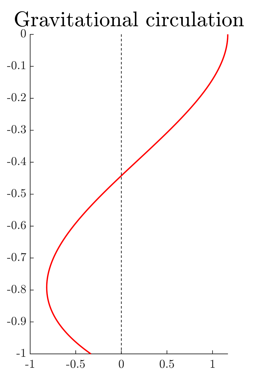 Bordeaux
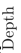 Picture from Google Maps
Due to gravitational 
circulation?
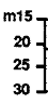 Magnitude depends on longitudinal salinity gradient
Landward
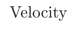 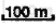 Bed topography in the sand dune field of the Gironde. From Berné et al., 1993
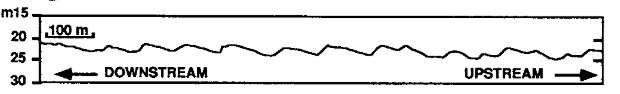 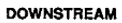 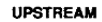 Method
Goal
Process-based insight into effect of gravitational circulation on estuarine sand dunes


Sediment transport direction in estuaries due to
Tide
River discharge
Longitudinal salinity gradient 


(initial) bedform growth and migration rate
Idealized process-based modeling 




Solution basic state
Flow and sediment transport over a flat bedBasic state sediment transport direction determines migration direction of bedforms
Focus of this presentation
Main innovation
Linear stability analysis
Flow and sediment transport over a perturbed bed
Outlook
Background information Gironde
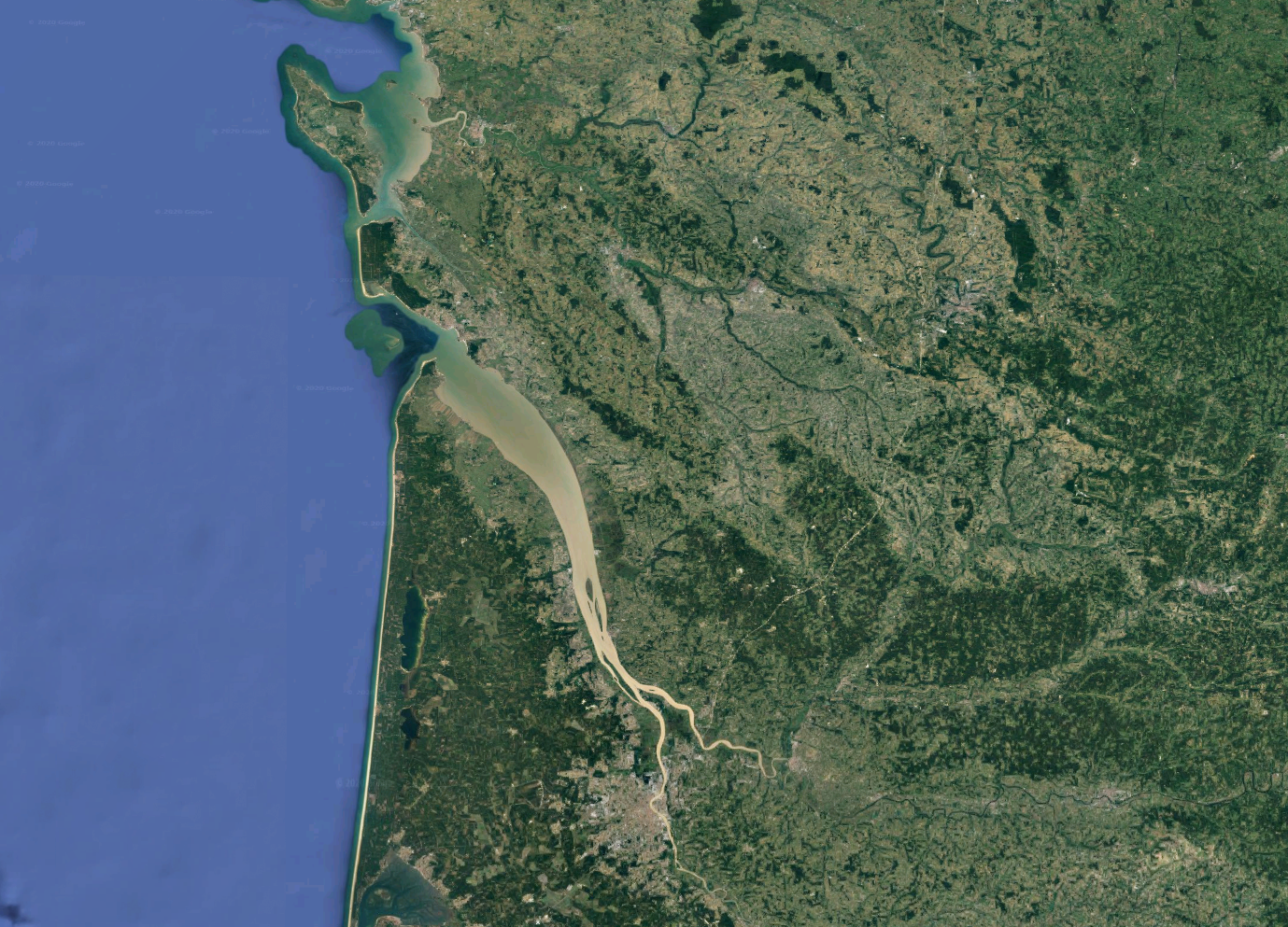 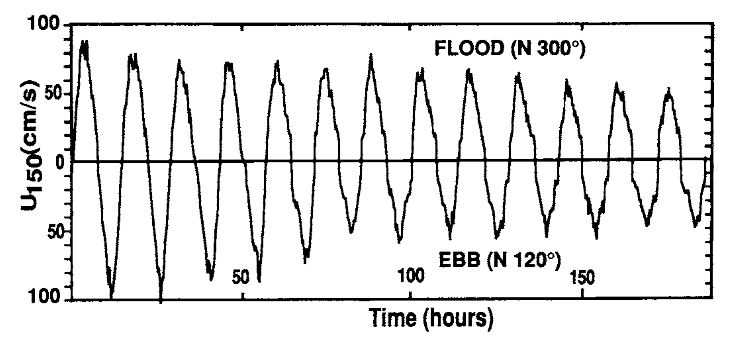 Sand dune field
Max. salinity gradient
High discharge
Flow velocities in the Gironde during river discharge of about 500 m3 s-1. From Berné et al., 1993
Picture from Google Maps
Low discharge
High discharge: increased magnitude of gravitational circulation at sand dune field
Model overview
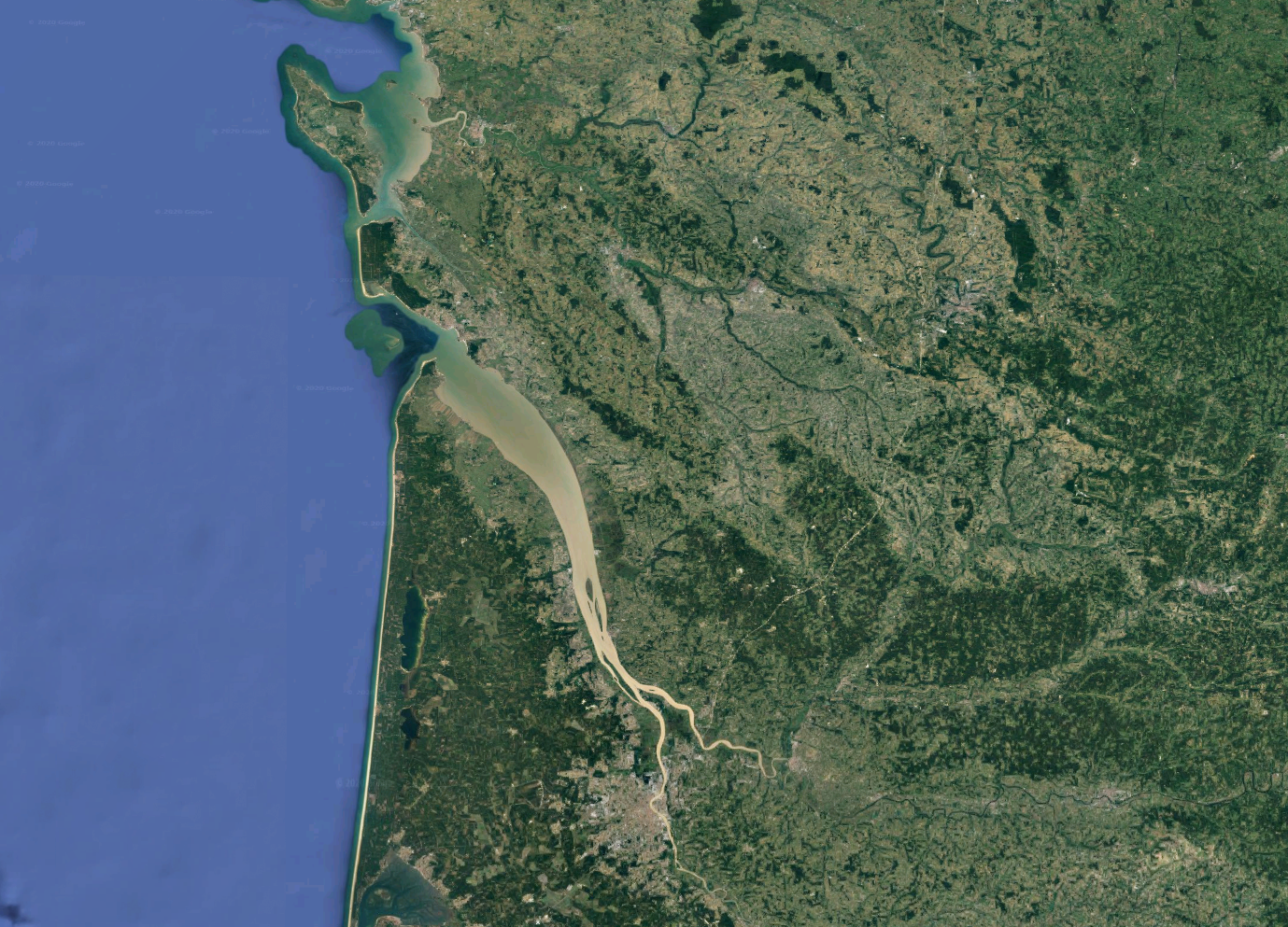 River
Tide
Depth
Sand dune field
Local model domain
Ingredients:
2DV shallow water equations with:
Symmetric tide
River discharge
Longitudinal salinity gradient
Constant eddy viscosity with partial slip condition at the bed
Bed-load sediment transport
Suspended sediment transport
For now: flat bed (basic state)
Bordeaux
Picture from Google Maps
Flow solution (basic state)
Seaward
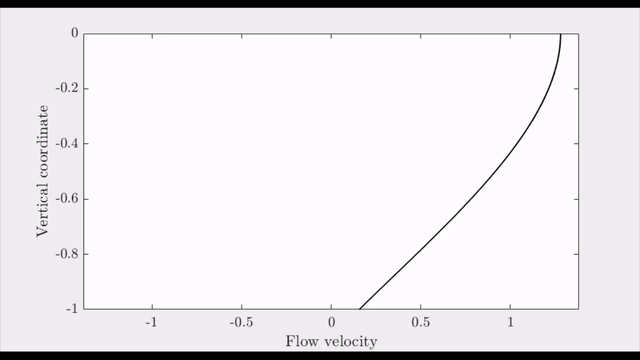 Landward
Tide-averaged flow
Seaward
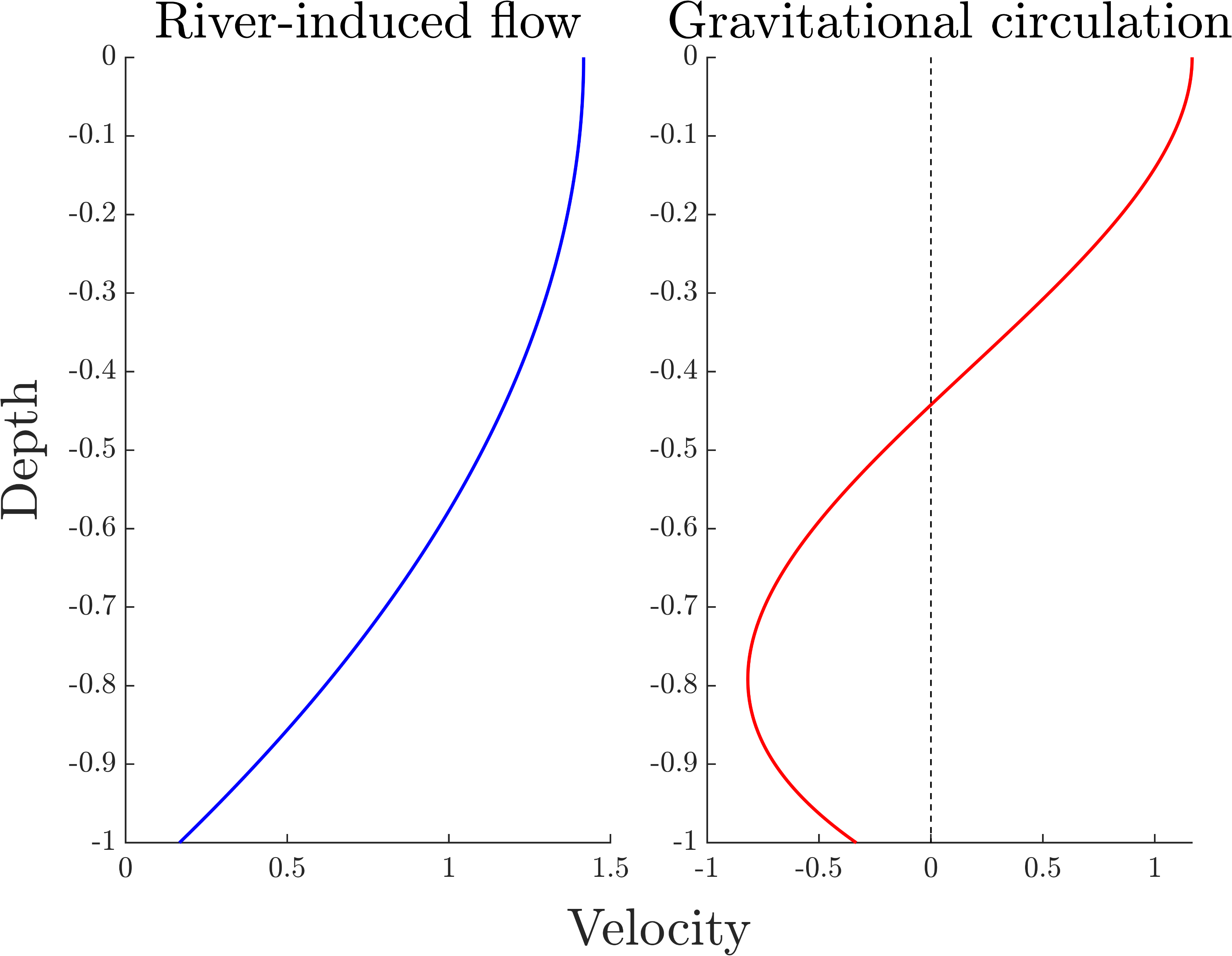 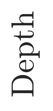 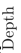 Tide-averaged (residual) flow
Seaward
Landward
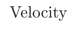 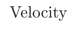 Sediment transport: sensitivity to longitudinal salinity gradient
Landward
Seaward
Landward sediment transport for significant longitudinal salinity gradient
Sediment transport: sensitivity to river flow
Landward
Seaward
Landward sediment transport for small river flow velocities

Caused by gravitational circulation (not possible with only symmetric tide and seaward river flow)
[m/s]
Sediment transport: sensitivity to depth
Landward
Seaward
Landward sediment transport for large depths
Conclusions
Net landward sediment flux opposite to river flow can occur if:
There is a significant longitudinal salinity gradient
The river flow is sufficiently small 
The depth is sufficiently large
Suspended sediment is predominantly transported in the lower half of the water column
Application to Gironde
Net landward sediment flux opposite to river flow can occur if:
There is a significant longitudinal salinity gradient
The river flow is sufficiently small 
The depth is sufficiently large
Suspended sediment is predominantly transported in the lower half of the water column

Thus: model shows that gravitational circulation may explain the reversal of bedform migration in the Gironde
&
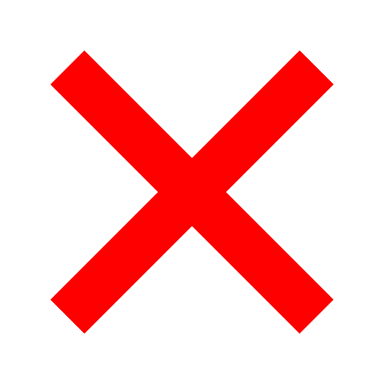 During high dischargeNot during low discharge!
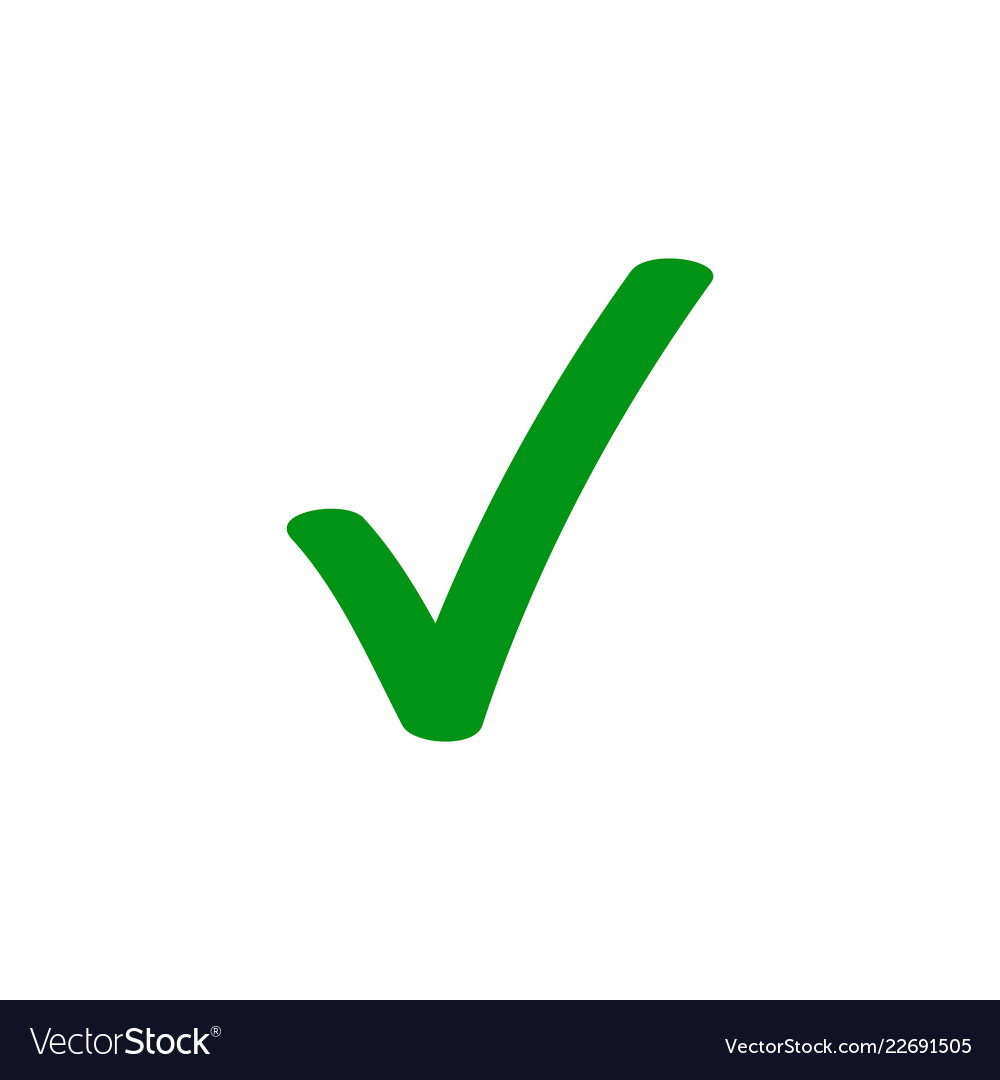 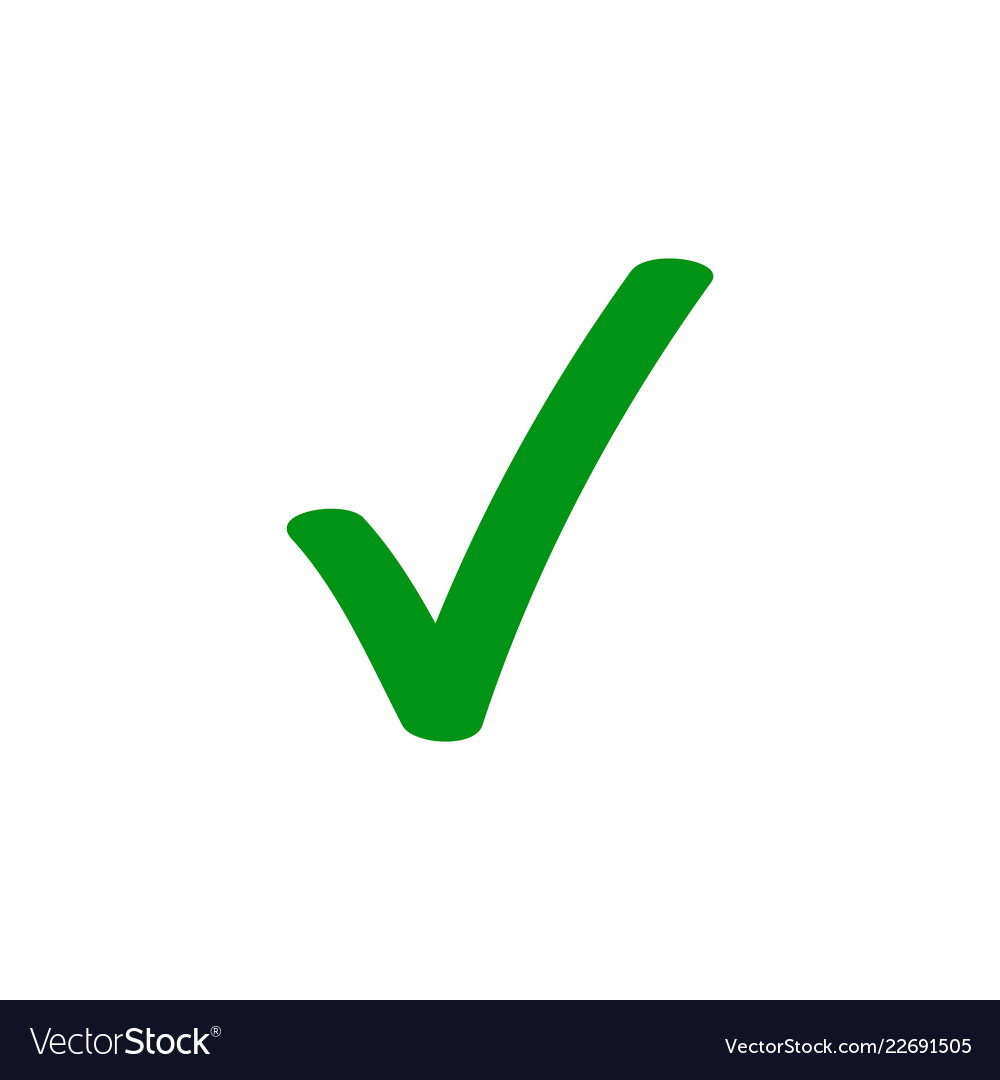 More information required
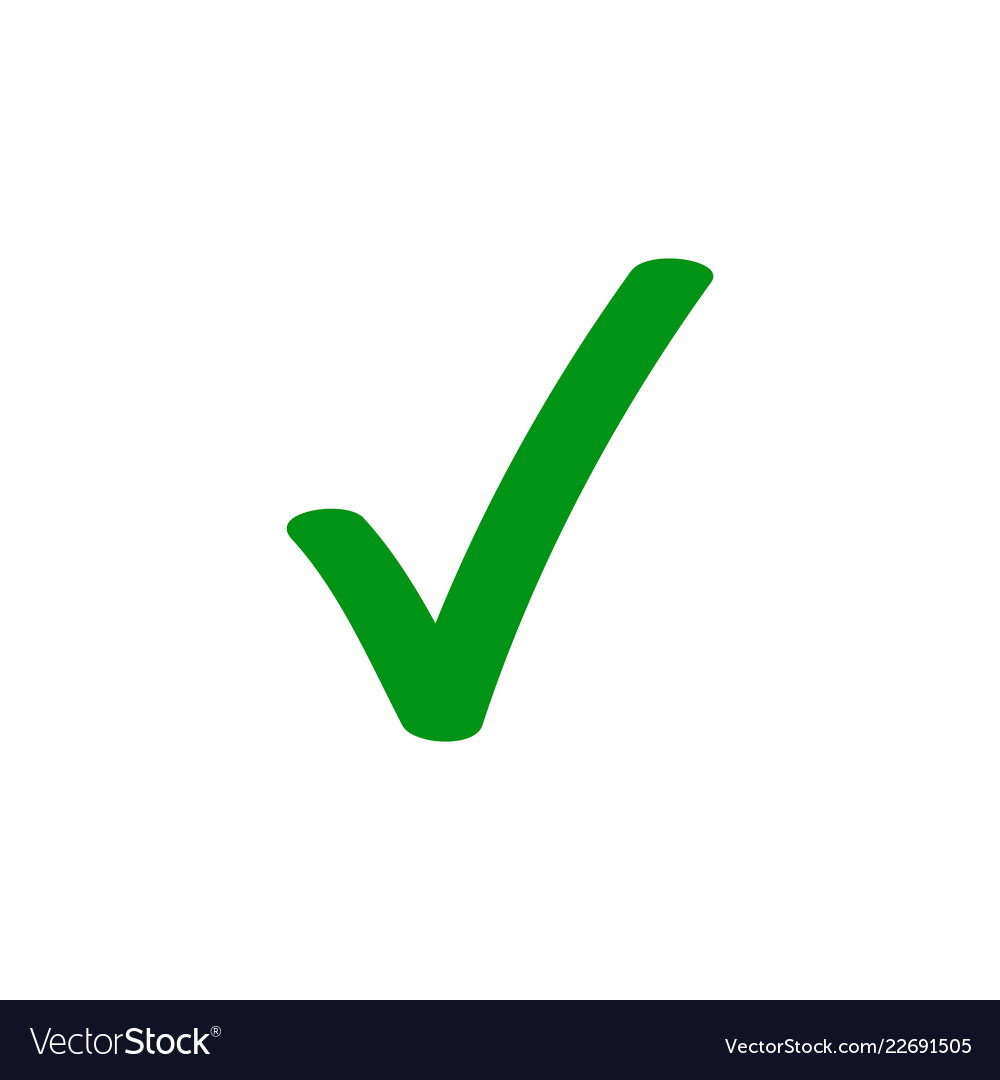 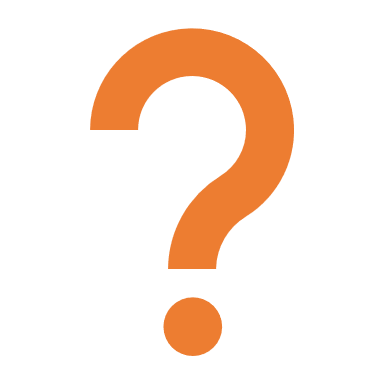 Outlook
Application to other estuaries/tidal channels (e.g. Marsdiep, NL)
Linear stability analysis: introducing small-amplitude perturbations to the bed to see what bedform lengths and migration rates we can expect
Acknowledgments
We thank Theo Gerkema (NIOZ) for the discussions on the model and application
References
Berne, S., Castaing, P., le Drezen, E., Lericolais, G., 1993. Morphology, Internal Structure, and Reversal of Asymmetry of Large Subtidal Dunes in the Entrance to Gironde Estuary (France). J. Sediment. Petrol. 63, 780–793. https://doi.org/10.1306/d4267c03-2b26-11d7-8648000102c1865d
Lanceleur, L., Schäfer, J., Blanc, G., Coynel, A., Bossy, C., Baudrimont, M., Glé, C., Larrose, A., Renault, S., & Strady, E. (2013). Silver behaviour along the salinity gradient of the Gironde Estuary. Environmental Science and Pollution Research, 20(3), 1352–1366. https://doi.org/10.1007/s11356-012-1045-3